Virtuális Méréstechnika
MA-DAQ műszer vezérlése
Vadai Gergely
V 5.0 2015.10.29.
1
MA-DAQ műszer
2
Fénykép
3
Blokkvázlat
4
MA-DAQ tulajdonságai
8 analóg bemenet, 2x1MS/s, 16 bit
2 analóg kimenet, 12 bit
10 digitális I/O (UART, I2C, SPI,m PCA)
CAN-BUS
UART
±5 V feszültségkimenet
USB (galvanikusan leválasztott)
5
MA-DAQ – SUBD-37 csatlakozó
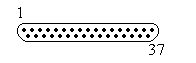 6
MA-DAQ – SUBD-37 csatlakozó
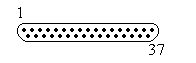 7
Feszültség mérése
Egyszeri feszültségmérés
Egyszerre két csatorna mérése
Parancs: ‘@M[A0]’ A0: átlagok száma
Mindhárom leküldött karaktert vissza kell olvasni
Válasz: [CH-A1][CH-A0][CH-B1][CH-B0]
8
Példa kód
9
Bemenő csatorna kiválasztása
Bemenő multiplexer beállítása
Parancs:
‘@1[B0]’
‘@2[B0]’
B0: 0..3 közötti szám, a kapcsolóállásnak megfelelően
Mindhárom leküldött bájtot vissza kell olvasni
10
Feladatok
11
Folytatás: DAC kalibrálása
Multiméter segítségével állapítsa meg, hogy hogyan függ a DAC kódjától a kimenet.
Kalibrálja a DAC kimenetét!
Legalább 10 pontban mérjen!
Állapítsa meg, hogy mely tartományban lineáris a kimenet, majd ezen tartományon belül illesszen egyenest a pontokra!
Az így kapott adatok alapján módosítsa úgy a programot, hogy a kimenő feszültséget Voltban lehessen megadni és pontos eredményt szolgáljon!
12
4. ADC használata
Kösse össze a DAC kimenetét valamely szabadon választott ADC bemenettel!
Készítsen olyan VI-t, mely segítségével mérést tud az ADC-vel végrehajtani.
Készítsen olyan VI-t, mely segítségével ki tudja választani a mérendő csatornát (csatornákat) majd megméri! - Szorgalmi
Vizsgálja meg a program működését valamint azt, hogy hogyan függ az ADC kód a feszültségtől
Készítsen olyan VI-t, ami feszültségben adja ki a mért feszültség(eke)t!
13